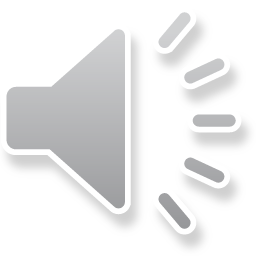 室内装修设计
框架完整  |  一键换色  |  工作汇报  |  商业计划书
汇报人：
小Q办公
时间：XX年XX月
前  言  介  绍
我们长期为客户提供专业的PPT策划、设计制作等全程服务，凭借自身优势和专业化的独特视角为客户提供优质的PPT服务，助你演绎精彩人生。我们长期为客户提供专业的PPT策划、设计制作等全程服务，凭借自身优势和专业化的独特视角为客户提供优质的PPT服务，助你演绎精彩人生。我们长期为客户提供专业的PPT策划、设计制作等全程服务。

我们长期为客户提供业的PPT策划、设计制作等全程服务，凭借自身优势和专业化的独特视角为客户提供优质的PPT服务，助你演绎精彩人生。
目录 | CONTENTS
01
02
03
04
目录标题
目录标题
目录标题
目录标题
Lorem ipsum dolor sit amet consectetur adipiscing elit. Nam viverra euismod odio gravida
Lorem ipsum dolor sit amet consectetur adipiscing elit. Nam viverra euismod odio gravida
Lorem ipsum dolor sit amet consectetur adipiscing elit. Nam viverra euismod odio gravida
Lorem ipsum dolor sit amet consectetur adipiscing elit. Nam viverra euismod odio gravida
第一章标题内容
Lorem Ipsum is simply dummy text of the printing and typesetting industry. Lorem Ipsum has been the industry's standard dummy text ever sinceLorem Ipsum is simply dummy text of the printing and typesetting industry
单击添加页面标题
这里输入公司名称
我们长期为客户提供专业的PPT策划、设计制作等全程服务，在迈向大数据时代的今天，我们不断发展创新，凭借自身优势和专业化的独特视角，为客户提供优质的PPT服务，助你演绎精彩人生。

我们长期为客户提供专业的PPT策划、设计制作等全程服务，为客户提供优质的PPT服务，助你演绎精彩人生。
单击添加页面标题
标题内容
标题内容
标题内容
标题内容
我们长期为客户提供专业的PPT策划设计制作等全程服务，凭借自身优势和专业化的独特视角为客户提供优质的PPT服务。
我们长期为客户提供专业的PPT策划设计制作等全程服务，凭借自身优势和专业化的独特视角为客户提供优质的PPT服务。
我们长期为客户提供专业的PPT策划设计制作等全程服务，凭借自身优势和专业化的独特视角为客户提供优质的PPT服务。
我们长期为客户提供专业的PPT策划设计制作等全程服务，凭借自身优势和专业化的独特视角为客户提供优质的PPT服务。
单击添加页面标题
标题内容
标题内容
标题内容
我们凭借自身优势和专业化的独特视角为客户提供优质的PPT服务。
我们凭借自身优势和专业化的独特视角为客户提供优质的PPT服务。
我们凭借自身优势和专业化的独特视角为客户提供优质的PPT服务。
我们长期为客户提供专业的PPT策划、设计制作等全程服务，凭借自身优势和专业化的独特视角为客户提供优质的PPT服务，助你演绎精彩人生。我们长期为客户提供专业的PPT策划、设计制作等全程服务。
单击添加页面标题
标题内容
标题内容
标题内容
我们凭借自身优势和专业化的独特视角为客户提供优质的PPT服务。
我们凭借自身优势和专业化的独特视角为客户提供优质的PPT服务。
我们凭借自身优势和专业化的独特视角为客户提供优质的PPT服务。
单击添加页面标题
我们长期为客户提供专业的PPT策划、设计制作等全程服务。
我们长期为客户提供专业的PPT策划、设计制作等全程服务。
我们长期为客户提供专业的PPT策划、设计制作等全程服务。
我们长期为客户提供专业的PPT策划、设计制作等全程服务。
我们长期为客户提供专业的PPT策划、设计制作等全程服务。
第一阶段
第二阶段
第三阶段
第四阶段
第五阶段
单击添加页面标题
标题内容
标题内容


我们长期为客户提供专业的PPT策划设计制作等全程服务，凭借自身优势和专业化的独特视角为客户提供优质的PPT服务。
我们长期为客户提供专业的PPT策划设计制作等全程服务，凭借自身优势和专业化的独特视角为客户提供优质的PPT服务。
我们长期为客户提供专业的PPT策划设计制作等全程服务，凭借自身优势和专业化的独特视角为客户提供优质的PPT服务。
标题内容
标题内容


我们长期为客户提供专业的PPT策划设计制作等全程服务，凭借自身优势和专业化的独特视角为客户提供优质的PPT服务。
我们长期为客户提供专业的PPT策划设计制作等全程服务，凭借自身优势和专业化的独特视角为客户提供优质的PPT服务。
单击添加段落标题
第二章标题内容
Lorem Ipsum is simply dummy text of the printing and typesetting industry. Lorem Ipsum has been the industry's standard dummy text ever sinceLorem Ipsum is simply dummy text of the printing and typesetting industry
单击添加页面标题
标题内容
01
我们长期为客户提供专业的PPT策划设计制作等全程服务，凭借自身优势和专业化的独特视角为客户提供优质的PPT服务。
标题内容
02
我们长期为客户提供专业的PPT策划设计制作等全程服务，凭借自身优势和专业化的独特视角为客户提供优质的PPT服务。
标题内容
03
我们长期为客户提供专业的PPT策划设计制作等全程服务，凭借自身优势和专业化的独特视角为客户提供优质的PPT服务。
单击添加页面标题
标题内容
标题内容
我们长期为客户提供专业的PPT策划设计制作等全程服务，凭借自身优势和专业化的独特视角为客户提供优质的PPT服务。
我们长期为客户提供专业的PPT策划设计制作等全程服务，凭借自身优势和专业化的独特视角为客户提供优质的PPT服务。
标题内容
标题内容
我们长期为客户提供专业的PPT策划设计制作等全程服务，凭借自身优势和专业化的独特视角为客户提供优质的PPT服务。
我们长期为客户提供专业的PPT策划设计制作等全程服务，凭借自身优势和专业化的独特视角为客户提供优质的PPT服务。
单击添加页面标题
标题内容
标题内容
标题内容
我们长期为客户提供专业的PPT策划、设计制作等全程服务，凭借自身优势和专业化的独特视角为客户提供优质的PPT服务。
我们长期为客户提供专业的PPT策划、设计制作等全程服务，凭借自身优势和专业化的独特视角为客户提供优质的PPT服务。
我们长期为客户提供专业的PPT策划、设计制作等全程服务，凭借自身优势和专业化的独特视角为客户提供优质的PPT服务。
单击添加页面标题
我们长期为客户提供专业的PPT策划设计制作等全程服务，凭借自身优势和专业化的独特视角为客户提供优质的PPT服务。
我们长期为客户提供专业的PPT策划设计制作等全程服务，凭借自身优势和专业化的独特视角为客户提供优质的PPT服务。
我们长期为客户提供专业的PPT策划设计制作等全程服务，凭借自身优势和专业化的独特视角为客户提供优质的PPT服务。
单击添加页面标题
标题内容
标题内容
我们长期为客户提供专业的PPT策划设计制作等全程服务，凭借自身优势和专业化的独特视角为客户提供优质的PPT服务。
我们长期为客户提供专业的PPT策划设计制作等全程服务，凭借自身优势和专业化的独特视角为客户提供优质的PPT服务。
标题内容
标题内容
我们长期为客户提供专业的PPT策划设计制作等全程服务，凭借自身优势和专业化的独特视角为客户提供优质的PPT服务。
我们长期为客户提供专业的PPT策划设计制作等全程服务，凭借自身优势和专业化的独特视角为客户提供优质的PPT服务。
单击添加页面标题
03
02
04
01
标题内容
标题内容
标题内容
标题内容
我们长期为客户提供专业的PPT策划设计制作等全程服务，凭借自身优势和专业化的独特视角为客户提供优质的PPT服务。
我们长期为客户提供专业的PPT策划设计制作等全程服务，凭借自身优势和专业化的独特视角为客户提供优质的PPT服务。
我们长期为客户提供专业的PPT策划设计制作等全程服务，凭借自身优势和专业化的独特视角为客户提供优质的PPT服务。
我们长期为客户提供专业的PPT策划设计制作等全程服务，凭借自身优势和专业化的独特视角为客户提供优质的PPT服务。
第三章标题内容
Lorem Ipsum is simply dummy text of the printing and typesetting industry. Lorem Ipsum has been the industry's standard dummy text ever sinceLorem Ipsum is simply dummy text of the printing and typesetting industry
单击添加页面标题
标题内容
标题内容
标题内容
凭借自身优势和专业化的独特视角为客户提供优质的PPT服务。
凭借自身优势和专业化的独特视角为客户提供优质的PPT服务。
凭借自身优势和专业化的独特视角为客户提供优质的PPT服务。
20%
30%
我们长期为客户提供专业的PPT策划设计制作等全程服务，凭借自身优势和专业化的独特视角为客户提供优质的PPT服务。
50%
我们长期为客户提供专业的PPT策划设计制作等全程服务，凭借自身优势和专业化的独特视角为客户提供优质的PPT服务。
我们长期为客户提供专业的PPT策划设计制作等全程服务，凭借自身优势和专业化的独特视角为客户提供优质的PPT服务。
单击添加页面标题
标题文本
标题文本
标题文本
我们长期为客户提供专业的PPT策划、设计制作等全程服务，凭借自身优势和专业化的独特视角为客户提供优质的PPT服务。
我们长期为客户提供专业的PPT策划、设计制作等全程服务，凭借自身优势和专业化的独特视角为客户提供优质的PPT服务。
我们长期为客户提供专业的PPT策划、设计制作等全程服务，凭借自身优势和专业化的独特视角为客户提供优质的PPT服务。
单击添加页面标题
标题内容
标题内容
我们凭借自身优势和专业化的独特视角为客户提供优质的PPT服务。
我们凭借自身优势和专业化的独特视角为客户提供优质的PPT服务。
标题内容
标题内容
我们凭借自身优势和专业化的独特视角为客户提供优质的PPT服务。
我们凭借自身优势和专业化的独特视角为客户提供优质的PPT服务。
单击添加页面标题
我们长期为客户提供专业的PPT策划设计制作等全程服务，凭借自身优势和专业化的独特视角为客户提供优质的PPT服务。
我们长期为客户提供专业的PPT策划设计制作等全程服务，凭借自身优势和专业化的独特视角为客户提供优质的PPT服务。
我们长期为客户提供专业的PPT策划设计制作等全程服务，凭借自身优势和专业化的独特视角为客户提供优质的PPT服务。
单击添加页面标题
优势 Strengths
劣势 Weaknesses
S
W
我们长期为客户提供专业的PPT策划设计制作等全程服务，凭借自身优势和专业化的独特视角为客户提供优质的PPT服务。
我们长期为客户提供专业的PPT策划设计制作等全程服务，凭借自身优势和专业化的独特视角为客户提供优质的PPT服务。
机会 Opportunities
O
T
威胁 Threats
我们长期为客户提供专业的PPT策划设计制作等全程服务，凭借自身优势和专业化的独特视角为客户提供优质的PPT服务。
我们长期为客户提供专业的PPT策划设计制作等全程服务，凭借自身优势和专业化的独特视角为客户提供优质的PPT服务。
单击添加页面标题
我们凭借自身优势和专业化的独特视角为客户提供优质的PPT服务。
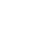 我们凭借自身优势和专业化的独特视角为客户提供优质的PPT服务。
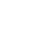 我们长期为客户提供专业的PPT策划、设计制作等全程服务，在迈向大数据时代的今天，我们不断发展创新，凭借自身优势和专业化的独特视角为客户提供优质的PPT服务，助你演绎精彩人生。
第四章标题内容
Lorem Ipsum is simply dummy text of the printing and typesetting industry. Lorem Ipsum has been the industry's standard dummy text ever sinceLorem Ipsum is simply dummy text of the printing and typesetting industry
单击添加页面标题
标题内容
标题内容
标题内容
我们长期为客户提供专业的PPT策划等全程服务，凭借自身优势和专业化的独特视角为客户提供优质的PPT服务。
标题内容
我们长期为客户提供专业的PPT策划等全程服务，凭借自身优势和专业化的独特视角为客户提供优质的PPT服务。
标题内容
我们长期为客户提供专业的PPT策划等全程服务，凭借自身优势和专业化的独特视角为客户提供优质的PPT服务。
标题内容
标题内容
标题内容
我们长期为客户提供专业的PPT策划等全程服务，凭借自身优势和专业化的独特视角为客户提供优质的PPT服务。
单击添加页面标题
01
02
03
标题内容
标题内容
标题内容
我们长期为客户提供专业的PPT策划、设计制作等全程服务，凭借自身优势和专业化的独特视角为客户提供优质的PPT服务。
我们长期为客户提供专业的PPT策划、设计制作等全程服务，凭借自身优势和专业化的独特视角为客户提供优质的PPT服务。
我们长期为客户提供专业的PPT策划、设计制作等全程服务，凭借自身优势和专业化的独特视角为客户提供优质的PPT服务。
单击添加页面标题
我们长期为客户提供专业的PPT策划、凭借自身优势和专业化的独特视角为客户提供优质的PPT服务。我们长期为客户提供专业的PPT策划、凭借自身优势和专业化的独特视角为客户提供优质的PPT服务。
我们长期为客户提供专业的PPT策划、凭借自身优势和专业化的独特视角为客户提供优质的PPT服务。我们长期为客户提供专业的PPT策划、凭借自身优势和专业化的独特视角为客户提供优质的PPT服务。
我们长期为客户提供专业的PPT策划、凭借自身优势和专业化的独特视角为客户提供优质的PPT服务。我们长期为客户提供专业的PPT策划、凭借自身优势和专业化的独特视角为客户提供优质的PPT服务。
单击添加页面标题
标题内容
01
我们长期为客户提供专业的PPT策划设计制作等全程服务，凭借自身优势和专业化的独特视角为客户提供优质的PPT服务。
标题内容
02
我们长期为客户提供专业的PPT策划设计制作等全程服务，凭借自身优势和专业化的独特视角为客户提供优质的PPT服务。
标题内容
03
我们长期为客户提供专业的PPT策划设计制作等全程服务，凭借自身优势和专业化的独特视角为客户提供优质的PPT服务。
单击添加页面标题
标题内容
标题内容
我们长期为客户提供专业的PPT策划设计制作等全程服务，凭借自身优势和专业化的独特视角为客户提供优质的PPT服务。
我们长期为客户提供专业的PPT策划设计制作等全程服务，凭借自身优势和专业化的独特视角为客户提供优质的PPT服务。
标题内容
标题内容
我们长期为客户提供专业的PPT策划设计制作等全程服务，凭借自身优势和专业化的独特视角为客户提供优质的PPT服务。
我们长期为客户提供专业的PPT策划设计制作等全程服务，凭借自身优势和专业化的独特视角为客户提供优质的PPT服务。
单击添加页面标题
标题内容
标题内容
标题内容
标题内容
标题内容
标题内容


我们长期为客户提供专业的PPT策划、凭借自身优势和专业化的独特视角为客户提供优质的PPT服务。
我们长期为客户提供专业的PPT策划、凭借自身优势和专业化的独特视角为客户提供优质的PPT服务。
我们长期为客户提供专业的PPT策划、凭借自身优势和专业化的独特视角为客户提供优质的PPT服务。
我们长期为客户提供专业的PPT策划、凭借自身优势和专业化的独特视角为客户提供优质的PPT服务。
我们长期为客户提供专业的PPT策划、凭借自身优势和专业化的独特视角为客户提供优质的PPT服务。
我们长期为客户提供专业的PPT策划、凭借自身优势和专业化的独特视角为客户提供优质的PPT服务。
添加
标题




感谢您的聆听
框架完整  |  一键换色  |  工作汇报  |  商业计划书